Sepsis
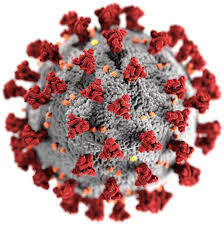 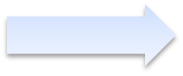 SARS-CoV-2
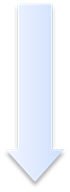 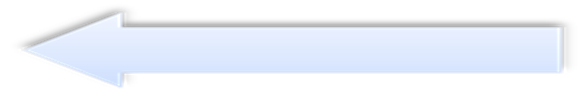 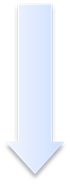 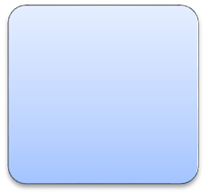 Blood clots
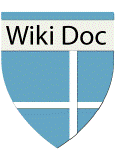 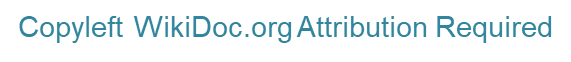 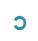 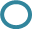 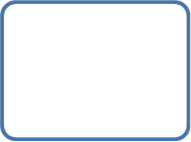 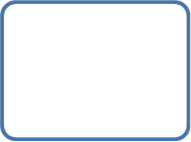 Renal
Tubular cell injury
Hypoxia
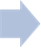 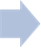 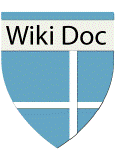 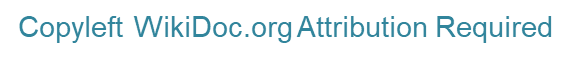 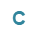 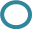